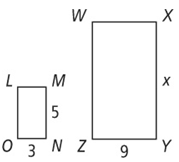 Lesson 7-2: Similar Polygons
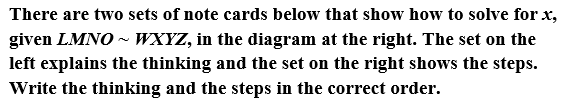 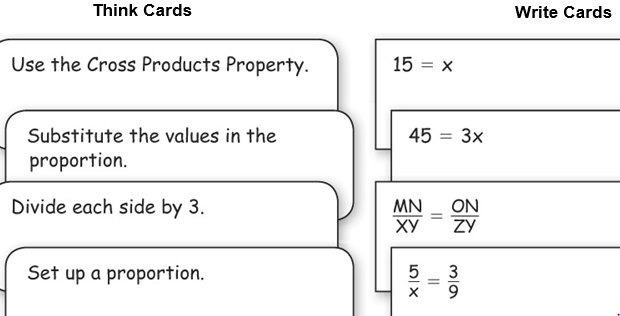 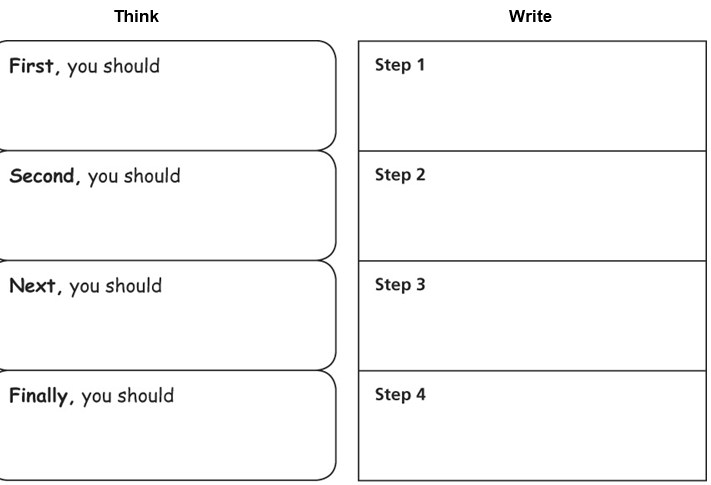 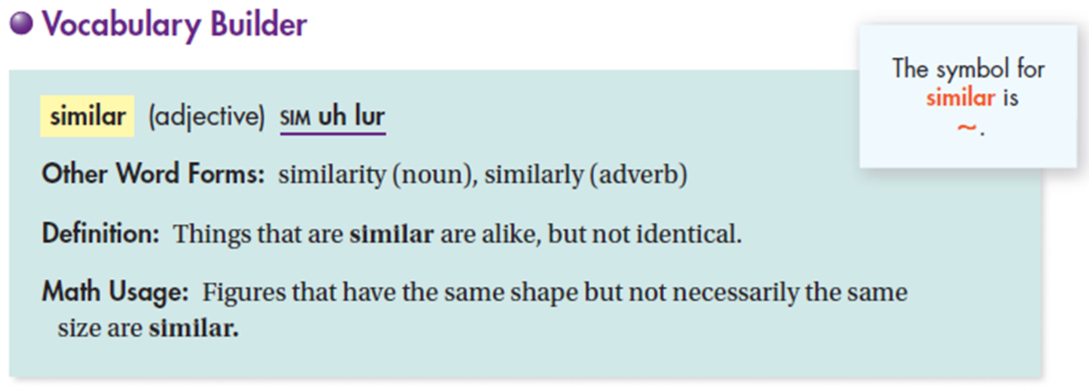 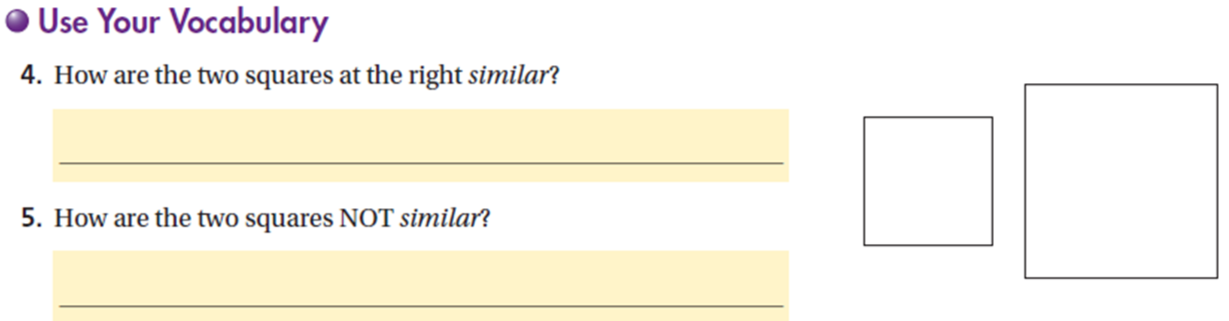 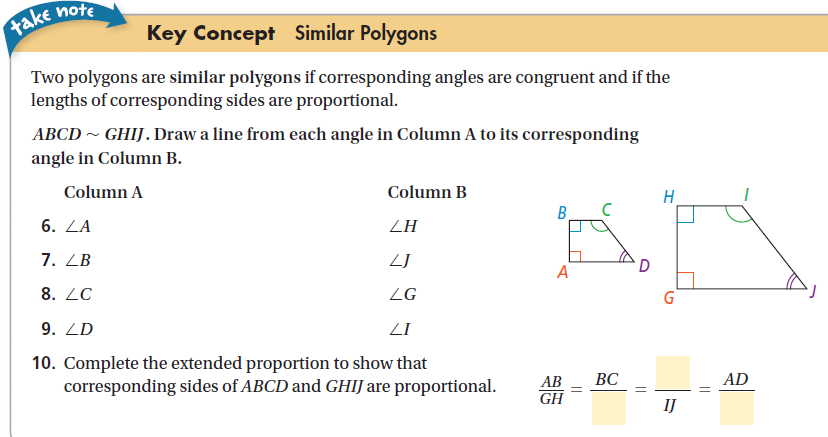 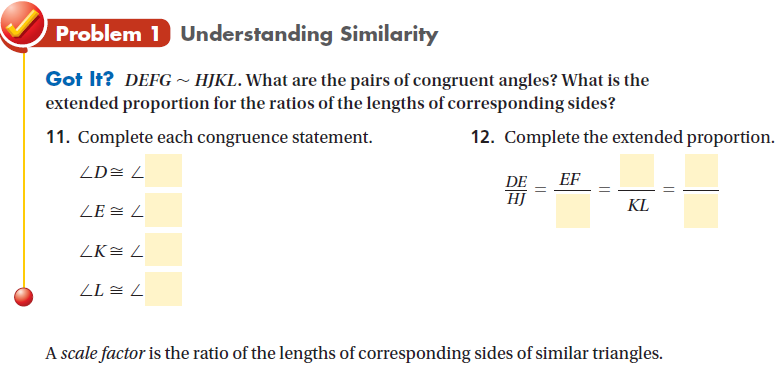 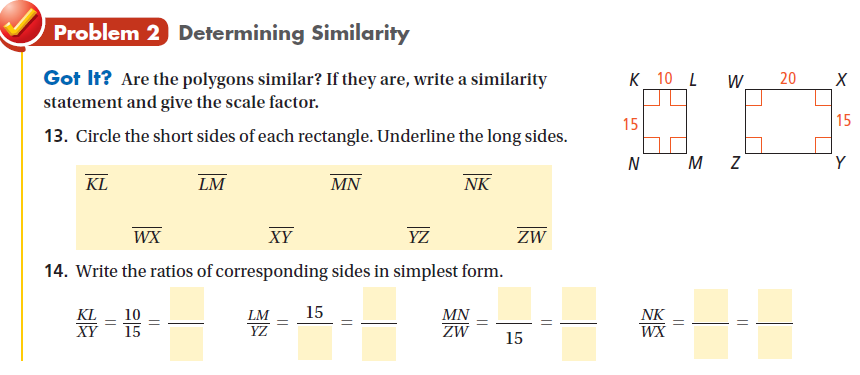 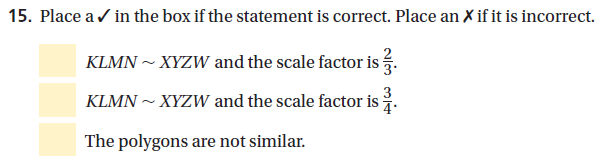 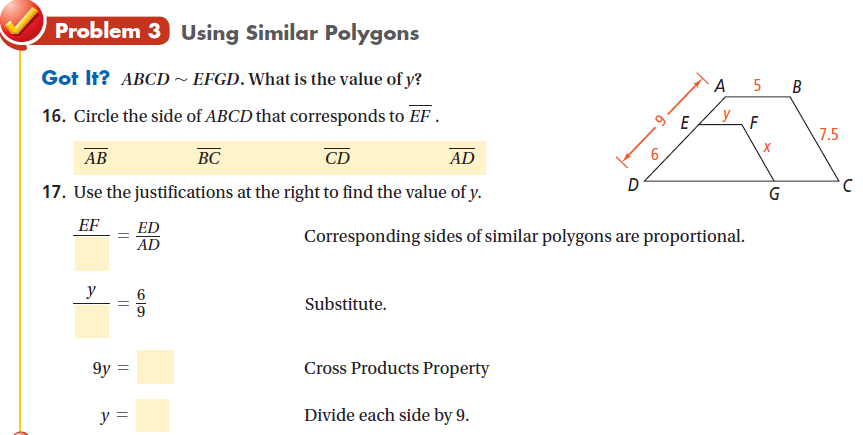 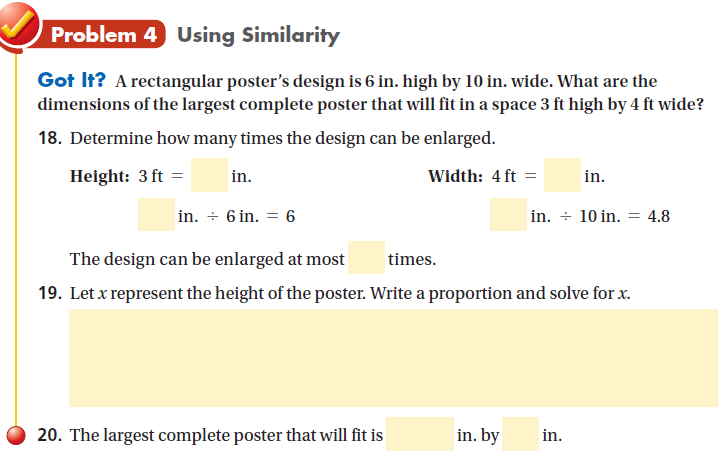 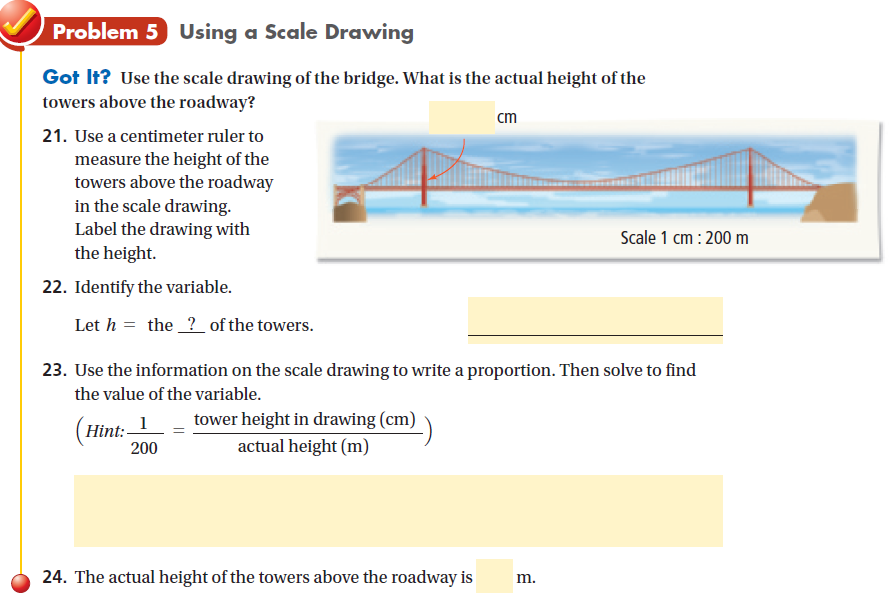